Data Structures – Week #8
Heaps (Priority Queues)
Outline
Motivation for Heaps
Implementation Alternatives of PQs
Binary Heaps
Basic Heap Operations (Insert, DeleteMin)
Other Heap Operation
BuildHeap, DecreaseKey, IncreaseKey, Delete
d-Heaps
Leftist Heaps
Binomial Heaps
December 14, 2024
Borahan Tümer, Ph.D.
2
Motivation for Heaps
Priority queues are queues in which jobs with different priorities are enqueued and handled accordingly.
Heaps are data structures that are used to implement priority queues.
Heaps can be represented in an array since a complete binary tree is very regular.
Two basic operations
Insert (average O(1), worst case O(log n)), and
DeleteMin (O(log n)).
December 14, 2024
Borahan Tümer, Ph.D.
3
Implementation Issues
December 14, 2024
Borahan Tümer, Ph.D.
4
Keys in Heaps
In the scope of this class (CSE 225), 
a key in a heap is the priority value of the corresponding node which determines the position of its node in the heap;
i.e., in a min-heap the node with the minimum key is the node with the highest priority, hence it is the root.
December 14, 2024
Borahan Tümer, Ph.D.
5
Binary Heaps
A binary heap is 
a completely filled binary tree with the possible exception of the bottom level, (known as a complete binary tree)
filled from left to right
with two properties:
Structure property
Heap order property
December 14, 2024
Borahan Tümer, Ph.D.
6
Structure Property
If a complete binary tree is represented in an array, then for any element in array position i, the left child is in position 2i and the right child in 2i+1 iff they exist (i.e., 2i  < n and 2i+1 < n, respectively).
December 14, 2024
Borahan Tümer, Ph.D.
7
(Min)Heap Order Property
In a heap, for every node X, the key in the parent of X is smaller than (or equal to) the key in X, with the exception of the root since it has no parent.  (Depending on the application, the opposite of this may be considered as the heap order property, too!!!)
December 14, 2024
Borahan Tümer, Ph.D.
8
Insertion
Steps of Insertion operation
Create a hole in the next available location;
If heap order property is not violated
Then we are done;
Else
 loop
exchange the hole with the parent node 
until the heap property is restored (i.e., percolate the hole up)
Worst time best upper bound: O(log(n))
December 14, 2024
Borahan Tümer, Ph.D.
9
Insert Function
void insert(ElmntType x, PrQ h)
{   // array starts at cell #1 not #0
	int i;
	if (isFull(h)){
	   display(“queue full: unsuccessful insertion”);
	   return;
	}
	for (i = ++h->Size; h->elements[i/2] > x; i/=2 )
	   h->elements[i] = h->elements[i/2];
	h->elements[i] = x; 
}
December 14, 2024
Borahan Tümer, Ph.D.
10
Animated Insertion Example – Current Heap
20
8
12
32
48
16
24
54
72
8
16
12
48
20
24
32
54
72
December 14, 2024
Borahan Tümer, Ph.D.
11
Inserting 4…
20
8
12
32
48
16
24
54
72
4
8
16
12
48
20
24
32
54
72
4
4 < 20
December 14, 2024
Borahan Tümer, Ph.D.
12
Inserting 4…
20
8
12
32
48
16
24
54
72
4
8
16
12
48
20
24
32
54
72
4
4 < 20
December 14, 2024
Borahan Tümer, Ph.D.
13
Inserting 4…
20
8
12
32
48
16
24
54
72
4
8
16
12
48
4
24
32
54
72
20
4 < 16
December 14, 2024
Borahan Tümer, Ph.D.
14
Inserting 4…
20
8
12
32
48
16
24
54
72
4
8
16
12
48
4
24
32
54
72
20
4 < 16
December 14, 2024
Borahan Tümer, Ph.D.
15
Inserting 4…
20
8
12
32
48
16
24
54
72
4
8
4
12
48
16
24
32
54
72
20
4 < 8
December 14, 2024
Borahan Tümer, Ph.D.
16
Inserting 4…
20
8
12
32
48
16
24
54
72
4
8
4
12
48
16
24
32
54
72
20
4 < 8
December 14, 2024
Borahan Tümer, Ph.D.
17
Inserting 4…
20
8
12
32
48
16
24
54
72
4
4
8
12
48
16
24
32
54
72
20
December 14, 2024
Borahan Tümer, Ph.D.
18
DeleteMin Operation
Steps of DeleteMin operation
Remove the minimum element (at the root) from the heap;
If the last element can be placed in the hole 
Then we are done;
Else 
Loop 
exchange the hole with the smaller child node 
until the last element moves in the heap (i.e., percolate the hole down).
December 14, 2024
Borahan Tümer, Ph.D.
19
DeleteMin Operation
ElmntType DeleteMin(PrQ h) 
{ 
	int i, chld; 
	ElmntType minelm, lastelm; 
	if isEmpty(h){ 
		display(“queue empty”) 
		return (h->elements[0]); 
	} 
	minelm=h->elements[1]; 
	lastelm=h->elements[h->size--]; 
     				... Cont’d at the next page!
December 14, 2024
Borahan Tümer, Ph.D.
20
DeleteMin Operation... (cont’d)
for (i=1; i * 2 <= h->size; i=chld) { 
	// find smaller child 
	chld=i*2; 
	if (chld != h->size && h->elements[chld+1] < h->elements[chld]) chld++; 
	// percolate one level 
	if ( lastelm > h->elements[chld] ) 
	    h->elements[i] = h->elements[chld]; 
	else break; 
  } 
  h->elements[i] =lastelm; 
  //restore min-heap property in case it is violated by placing lastelm to heap’s ith node
  for (j = i; h->elements[j/2] > lastelm; j/=2 ) 
     h->elements[j] = h->elements[j/2]; 
  h->elements[j] = lastelm; 
  return minelm; 
}
December 14, 2024
Borahan Tümer, Ph.D.
21
0
4
8
1
5
9
12
13
18
2
6
10
14
16
3
7
11
15
17
Empty
92
8
93
46
42
37
87
111
98
95
15
45
21
116
27
34
23
66
DeleteMin Operation
8
15
21
46
37
27
23
92
93
45
116
42
87
34
66
111
98
95
December 14, 2024
Borahan Tümer, Ph.D.
22
0
4
8
1
5
9
12
13
18
2
6
10
14
16
3
7
11
15
17
Empty
92
8
93
46
42
37
87
111
98
95
15
45
21
116
27
34
23
66
Removing 8 ...
i
minelm
8
child
15
21
46
37
27
23
92
93
45
116
42
87
34
66
111
98
95
hsize
i
minelm
lastelm
Child (index pointing to child with smaller key)
December 14, 2024
Borahan Tümer, Ph.D.
23
0
4
8
1
5
9
12
13
18
2
6
10
14
16
3
7
11
15
17
Empty
92
15
93
46
42
37
87
111
98
95
45
21
116
27
34
23
66
Removing 8 ...
minelm
15
child
i
21
46
37
27
23
92
93
45
116
42
87
34
66
111
98
95
hsize
i
minelm
lastelm
Child (index pointing to child with smaller key)
December 14, 2024
Borahan Tümer, Ph.D.
24
0
4
8
1
5
9
12
13
18
2
6
10
14
16
3
7
11
15
17
Empty
92
15
93
46
42
87
111
98
95
37
45
21
116
27
34
23
66
Removing 8 ...
minelm
15
child
37
21
i
46
27
23
92
93
45
116
42
87
34
66
111
98
95
hsize
i
minelm
lastelm
Child (index pointing to child with smaller key)
December 14, 2024
Borahan Tümer, Ph.D.
25
0
4
8
1
5
9
12
13
18
2
6
10
14
16
3
7
11
15
17
Empty
92
15
93
46
42
45
87
111
98
95
37
21
116
27
34
23
66
Removing 8 ...
minelm
15
child
37
21
46
45
27
23
92
93
116
42
87
34
66
i
111
98
95
No children for node i !!!
hsize
i
minelm
lastelm
Child (index pointing to child with smaller key)
December 14, 2024
Borahan Tümer, Ph.D.
26
0
4
8
1
5
9
12
13
18
2
6
10
14
16
3
7
11
15
17
Empty
92
15
93
46
42
45
87
111
98
37
95
21
116
27
34
23
66
Removing 8 ...
minelm
15
child
37
21
46
45
27
23
92
93
95
116
42
87
34
66
i
111
98
No children for node i !!!
hsize
i
minelm
lastelm
December 14, 2024
Borahan Tümer, Ph.D.
27
null
0
4
8
1
5
9
12
13
18
2
6
10
14
16
3
7
11
15
17
Empty
92
15
93
46
42
45
87
111
98
37
95
21
116
27
34
23
66
8 Removed!
15
37
21
46
45
27
23
92
93
95
116
42
87
34
66
111
98
December 14, 2024
Borahan Tümer, Ph.D.
28
Other Heap Operations
Other Heap Operations
DecreaseKey(I,D,HeapHeader);
IncreaseKey(I,D,HeapHeader);
Delete(I,HeapHeader);
BuildHeap(HeapHeader);
December 14, 2024
Borahan Tümer, Ph.D.
29
DecreaseKey and IncreaseKey
DecreaseKey (I,D,HeapHeader) & IncreaseKey (I,D,HeapHeader)
These two operations decrease or increase the key at position i of the heap the root of which is pointed to by the HeapHeader by the amount D, respectively.
Any of these two operations may violate the heap order.  By percolating the modified key up or down after the DecreaseKey operation or IncreaseKey operation, respectively, the heap order property may be restored.
December 14, 2024
Borahan Tümer, Ph.D.
30
Removal of any Key
Delete (I,HeapHeader)
This operation removes any key in the heap structure.  
Again, after the removal of the element from the heap, the heap order property may be violated.  
In this case, we may consider 
the node of the key removed as the root, and 
the corresponding subtree as the tree we perform a DeleteMin on.
Then using the DeleteMin operation, the heap order property is restored.
December 14, 2024
Borahan Tümer, Ph.D.
31
BuildHeap
BuildHeap(HeapHeader)
This operation is used to build a heap from a set of input data (e.g., numbers).  
Assuming that a set of numbers are arbitrarily (i.e., with no consideration of the heap order property) placed in a complete binary tree, we build a binary heap.
For n numbers, this operation can be performed in n successive inserts.  Since an insert takes O(1) in average and O(log(n)) worst case, Buildheap takes an average time of n*O(1)=O(n) and n*O(log(n)) = O(n*log(n)) in the worst case.
December 14, 2024
Borahan Tümer, Ph.D.
32
BuildHeap Algorithm
Starting from 
the rightmost subtree with a height of 1 at the deepest possible level, 
Loop
compare the children and find the smaller child
compare the smaller child with the parent
exchange the smaller child with the parent.
until all nodes in the tree are processed.
Subtrees with roots of height greater than 1, 
the parent must be percolated down until the heap order property is restored.
An example follows.
December 14, 2024
Borahan Tümer, Ph.D.
33
Constructing a MinHeap – Animation
48
48
December 14, 2024
Borahan Tümer, Ph.D.
34
Constructing a MinHeap – Animation
48
16
48
16
48 > 16
December 14, 2024
Borahan Tümer, Ph.D.
35
Constructing a MinHeap – Animation
48
16
48
16
48 > 16
December 14, 2024
Borahan Tümer, Ph.D.
36
Constructing a MinHeap – Animation
48
16
24
16
48
24
OK!
December 14, 2024
Borahan Tümer, Ph.D.
37
Constructing a MinHeap – Animation
20
48
16
24
16
48
24
20
48 > 20
December 14, 2024
Borahan Tümer, Ph.D.
38
Constructing a MinHeap – Animation
20
48
16
24
16
48
24
20
48 > 20
December 14, 2024
Borahan Tümer, Ph.D.
39
Constructing a MinHeap – Animation
20
48
16
24
16
20
24
48
December 14, 2024
Borahan Tümer, Ph.D.
40
Constructing a MinHeap – Animation
20
8
48
16
24
16
20
24
48
8
20 > 8
December 14, 2024
Borahan Tümer, Ph.D.
41
Constructing a MinHeap – Animation
20
8
48
16
24
16
20
24
48
8
20 > 8
December 14, 2024
Borahan Tümer, Ph.D.
42
Constructing a MinHeap – Animation
20
8
48
16
24
16
8
24
48
20
16 > 8
December 14, 2024
Borahan Tümer, Ph.D.
43
Constructing a MinHeap – Animation
20
8
48
16
24
16
8
24
48
20
16 > 8
December 14, 2024
Borahan Tümer, Ph.D.
44
Constructing a MinHeap – Animation
20
8
12
48
16
24
8
16
24
48
20
12
24 > 12
December 14, 2024
Borahan Tümer, Ph.D.
45
Constructing a MinHeap – Animation
20
8
12
48
16
24
8
16
24
48
20
12
24 > 12
December 14, 2024
Borahan Tümer, Ph.D.
46
Constructing a MinHeap – Animation
20
8
12
32
48
16
24
8
16
12
48
20
24
32
OK!
December 14, 2024
Borahan Tümer, Ph.D.
47
Constructing a MinHeap – Animation
20
8
12
32
48
16
24
54
8
16
12
48
20
24
32
54
OK!
December 14, 2024
Borahan Tümer, Ph.D.
48
Constructing a MinHeap – Animation
20
8
12
32
48
16
24
54
72
8
16
12
48
20
24
32
54
72
OK!
December 14, 2024
Borahan Tümer, Ph.D.
49
Constructing a MinHeap – Animation
20
8
12
32
48
16
24
54
72
4
8
16
12
48
20
24
32
54
72
4
4 < 20
December 14, 2024
Borahan Tümer, Ph.D.
50
Constructing a MinHeap – Animation
20
8
12
32
48
16
24
54
72
4
8
16
12
48
20
24
32
54
72
4
4 < 20
December 14, 2024
Borahan Tümer, Ph.D.
51
Constructing a MinHeap – Animation
20
8
12
32
48
16
24
54
72
4
8
16
12
48
4
24
32
54
72
20
4 < 16
December 14, 2024
Borahan Tümer, Ph.D.
52
Constructing a MinHeap – Animation
20
8
12
32
48
16
24
54
72
4
8
16
12
48
4
24
32
54
72
20
4 < 16
December 14, 2024
Borahan Tümer, Ph.D.
53
Constructing a MinHeap – Animation
20
8
12
32
48
16
24
54
72
4
8
4
12
48
16
24
32
54
72
20
4 < 8
December 14, 2024
Borahan Tümer, Ph.D.
54
Constructing a MinHeap – Animation
20
8
12
32
48
16
24
54
72
4
8
4
12
48
16
24
32
54
72
20
4 < 8
December 14, 2024
Borahan Tümer, Ph.D.
55
Constructing a MinHeap – Animation
20
8
12
32
48
16
24
54
72
4
4
8
12
48
16
24
32
54
72
20
December 14, 2024
Borahan Tümer, Ph.D.
56
Constructing a MinHeap – Classwork
20
8
12
32
64
17
60
98
68
84
36
30
48
16
24
54
72
4
96
4
8
12
48
16
24
32
54
72
20
December 14, 2024
Borahan Tümer, Ph.D.
57
Constructing a MinHeap
20
8
12
32
64
17
60
98
68
84
36
30
48
16
24
54
72
4
96
48
16
24
20
8
12
32
54
54
54
54
54
72
4
96
64
17
60
98
36
30
68
84
December 14, 2024
Borahan Tümer, Ph.D.
58
Constructing a MinHeap
20
8
12
32
64
17
60
98
68
84
36
30
48
16
24
54
72
4
96
48
16
24
20
8
12
32
54
54
54
54
54
72
4
96
64
17
60
98
36
30
68
84
December 14, 2024
Borahan Tümer, Ph.D.
59
Constructing a MinHeap -
20
8
12
32
64
17
60
98
68
84
36
30
48
16
24
54
72
4
96
48
16
24
20
8
12
32
54
54
54
54
54
30
4
96
64
17
60
98
36
72
68
84
December 14, 2024
Borahan Tümer, Ph.D.
60
Constructing a MinHeap -
20
8
12
32
64
17
60
98
68
84
36
30
48
16
24
54
72
4
96
48
16
24
20
8
12
32
54
30
4
96
64
17
60
98
OK
36
72
68
84
December 14, 2024
Borahan Tümer, Ph.D.
61
Constructing a MinHeap -
20
8
12
32
64
17
60
98
68
84
36
30
48
16
24
54
72
4
96
48
16
24
20
8
12
32
OK
54
54
54
54
54
30
4
96
64
17
60
98
36
72
68
84
December 14, 2024
Borahan Tümer, Ph.D.
62
Constructing a MinHeap -
20
8
12
32
64
17
60
98
68
84
36
30
48
16
24
54
72
4
96
48
16
24
20
8
12
32
54
54
54
54
54
30
4
96
64
17
60
OK
98
36
72
68
84
December 14, 2024
Borahan Tümer, Ph.D.
63
Constructing a MinHeap -
20
8
12
32
64
17
60
98
68
84
36
30
48
16
24
54
72
4
96
48
16
24
20
8
12
32
54
54
54
54
54
30
4
96
64
17
60
98
36
72
68
84
December 14, 2024
Borahan Tümer, Ph.D.
64
Constructing a MinHeap -
20
8
12
32
64
17
60
98
68
84
36
30
48
16
24
54
72
4
96
48
16
24
20
4
12
32
54
54
54
54
54
30
8
96
64
17
60
98
36
72
68
84
December 14, 2024
Borahan Tümer, Ph.D.
65
Constructing a MinHeap -
20
8
12
32
64
17
60
98
68
84
36
30
48
16
24
54
72
4
96
48
16
24
20
4
12
32
54
54
54
54
54
30
8
96
64
17
60
98
OK
36
72
68
84
December 14, 2024
Borahan Tümer, Ph.D.
66
Constructing a MinHeap -
20
8
12
32
64
17
60
98
68
84
36
30
48
16
24
54
72
4
96
48
16
24
20
4
12
32
54
54
54
54
54
30
8
96
64
17
60
98
36
72
68
84
December 14, 2024
Borahan Tümer, Ph.D.
67
Constructing a MinHeap -
20
8
12
32
64
17
60
98
68
84
36
30
48
16
24
54
72
4
96
48
16
12
20
4
24
32
54
54
54
54
54
30
8
96
64
17
60
98
36
72
68
84
December 14, 2024
Borahan Tümer, Ph.D.
68
Constructing a MinHeap -
20
8
12
32
64
17
60
98
68
84
36
30
48
16
24
54
72
4
96
48
16
12
20
4
17
32
54
54
54
54
54
30
8
96
64
24
60
98
36
72
68
84
December 14, 2024
Borahan Tümer, Ph.D.
69
Constructing a MinHeap -
20
8
12
32
64
17
60
98
68
84
36
30
48
16
24
54
72
4
96
48
16
12
20
4
24
32
54
54
54
54
54
30
8
96
64
17
60
98
36
72
68
84
December 14, 2024
Borahan Tümer, Ph.D.
70
Constructing a MinHeap -
20
8
12
32
64
17
60
98
68
84
36
30
48
16
24
54
72
4
96
48
4
12
20
16
24
32
54
54
54
54
54
30
8
96
64
17
60
98
36
72
68
84
December 14, 2024
Borahan Tümer, Ph.D.
71
Constructing a MinHeap -
20
8
12
32
64
17
60
98
68
84
36
30
48
16
24
54
72
4
96
48
4
12
20
8
24
32
54
54
54
54
54
30
16
96
64
17
60
98
36
72
68
84
December 14, 2024
Borahan Tümer, Ph.D.
72
Constructing a MinHeap -
20
8
12
32
64
17
60
98
68
84
36
30
48
16
24
54
72
4
96
48
4
12
20
8
24
32
54
54
54
54
54
30
16
96
64
17
60
98
36
72
68
84
December 14, 2024
Borahan Tümer, Ph.D.
73
Constructing a MinHeap -
20
8
12
32
64
17
60
98
68
84
36
30
48
16
24
54
72
4
96
4
48
12
20
8
24
32
54
54
54
54
54
30
16
96
64
17
60
98
36
72
68
84
December 14, 2024
Borahan Tümer, Ph.D.
74
Constructing a MinHeap -
20
8
12
32
64
17
60
98
68
84
36
30
48
16
24
54
72
4
96
4
8
12
20
48
24
32
54
54
54
54
54
30
16
96
64
17
60
98
36
72
68
84
December 14, 2024
Borahan Tümer, Ph.D.
75
Constructing a MinHeap -
20
8
12
32
64
17
60
98
68
84
36
30
48
16
24
54
72
4
96
4
8
12
20
16
24
32
54
54
54
54
54
30
48
96
64
17
60
98
36
72
68
84
December 14, 2024
Borahan Tümer, Ph.D.
76
d-Heaps
d-Heaps
A simple generalization to binary heaps is a 
	d-heap, 
which is exactly like a binary heap except that all nodes have d children (i.e., a binary heap is a 2-heap).
December 14, 2024
Borahan Tümer, Ph.D.
77
Leftist Heaps
December 14, 2024
Borahan Tümer, Ph.D.
78
Motivation for Leftist Heaps
Leftist heaps make merging possible in O(log n) time (log n insertions each with O(1) average time) using only an array as in binary heaps.
LHs have both
a structural property, and
an ordering property.
A LH has the same heap order property.
A LH is a binary tree.
Difference between a LH and a binary heap is
a LH is not perfectly balanced.
December 14, 2024
Borahan Tümer, Ph.D.
79
Leftist Heap Property
Definition:
Null path length of a node X, Npl(X), is defined as the length of the shortest path from X to a node without two children.
By definition, Npl(NULL)=-1.
Npl(leaf)=0.
LH property is that for every node X in the heap, 
Npl(LCX)  Npl(RCX)
where LCX and RCX denote the left child and the right child of node X, respectively.
December 14, 2024
Borahan Tümer, Ph.D.
80
Two binary trees
Both are leftist heaps?
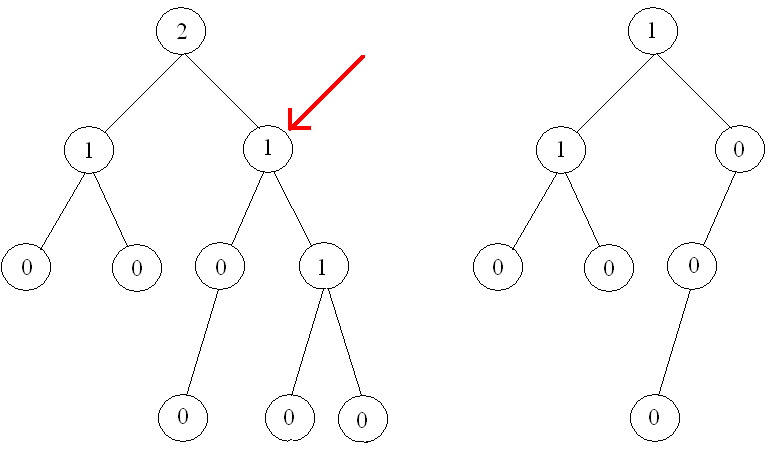 December 14, 2024
Borahan Tümer, Ph.D.
81
Two binary trees
Both are leftist heaps?
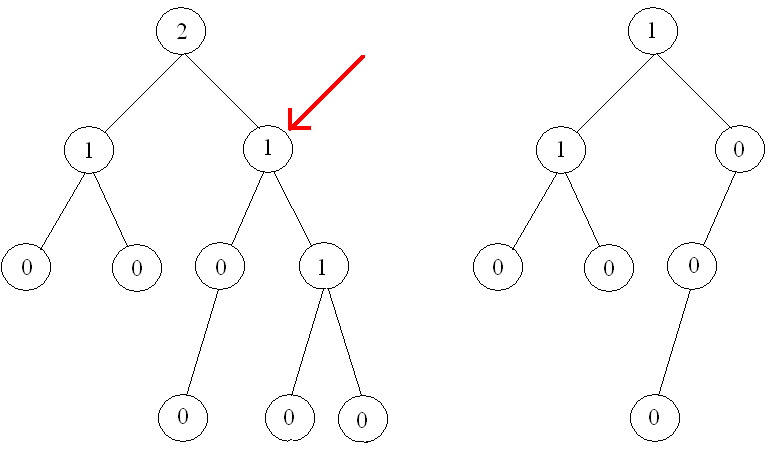 December 14, 2024
Borahan Tümer, Ph.D.
82
Leftist Heap Operations (Merging)
The fundamental operation is merging.
Two solutions
recursive version
non-recursive version
Check and make sure that both binary trees are actually LHs!
December 14, 2024
Borahan Tümer, Ph.D.
83
Recursive Merging Algorithm
Input: two LHs.
Check whether both BTs are LHs.
If either heap empty, then the result of merge is the other heap.
If not, then compare both roots
Recursively merge the heap with larger root with right subheap of the one with smaller root.
December 14, 2024
Borahan Tümer, Ph.D.
84
Recursive Merging Algorithm
The recursive function at Step 5 will invoke itself until the base condition at Step 3 (i.e., that one LH is empty) will be attained.  At this point the execution will start returning step by step to the original function call while building up the merged heap starting from the bottom level. 
At each step, check if the LH property is violated.  If so, swap the right child and the left child.
After each swap, compute the new Npl(LH) by adding 1 to the Npl(new RC)
End of the recursive algorithm
December 14, 2024
Borahan Tümer, Ph.D.
85
12
15
39
18
37
21
46
45
38
56
86
55
91
42
87
76
102
Merging Example
1
1
1
0
0
0
0
0
1
0
-1
0
0
0
0
0
-1
-1
H2
H1
December 14, 2024
Borahan Tümer, Ph.D.
86
Recursive Merging Algorithm
Input: two LHs H1 and H2 (see slide 86).
Both binary trees are LHs.
No heap is empty.
12 < 15
Recursively merge the heap with 15 with right subheap of the heap with 12.
December 14, 2024
Borahan Tümer, Ph.D.
87
12
15
39
18
37
21
46
45
38
56
86
55
91
42
87
76
102
Merging Example
H2
H1
December 14, 2024
Borahan Tümer, Ph.D.
88
Recursive Merging Algorithm
Input: two LHs H1 (within the red ellipse) and H2 (see slide 88).
Both binary trees are LHs.
No heap is empty.
15 < 18
Recursively merge the heap with 18 with right subheap of the heap with 15.
December 14, 2024
Borahan Tümer, Ph.D.
89
12
15
39
18
37
21
46
45
38
56
86
55
91
42
87
76
102
Merging Example
H2
H1
December 14, 2024
Borahan Tümer, Ph.D.
90
Recursive Merging Algorithm
Input: two LHs H1 and H2 ( both within the red ellipses) (see slide 90).
Both binary trees are LHs.
No heap is empty.
18 < 21
Recursively merge the heap with 21 with right subheap of the heap with 18.
December 14, 2024
Borahan Tümer, Ph.D.
91
12
15
39
18
37
21
46
45
38
56
86
55
91
42
87
76
102
Merging Example
H2
H1
December 14, 2024
Borahan Tümer, Ph.D.
92
Recursive Merging Algorithm
Input: two LHs H1 and H2 ( both within the red ellipses) (see slide 92).
Both binary trees are LHs.
No heap is empty.
21 < 56
Recursively merge the heap with 56 with right subheap of the heap with 21.
December 14, 2024
Borahan Tümer, Ph.D.
93
12
15
39
18
37
21
46
45
38
56
86
55
91
42
87
76
102
Merging Example
H1
H2
December 14, 2024
Borahan Tümer, Ph.D.
94
Recursive Merging Algorithm
Input: two LHs H1 and H2 ( both within the red ellipses) (see slide 94).
Both binary trees are LHs.
The right child of 21 is null.  Hence, the resulting heap of merging the heap with root 56 (H1) and the right subheap of heap with root 21 (i.e., an empty heap) is H1 (the heap with root 56).  
H1’ is still a LH.  No swaps necessary!
Skip;
The execution returns with H1’ (see slide 96).
December 14, 2024
Borahan Tümer, Ph.D.
95
Merging Example
12
15
39
18
37
21
46
45
38
86
55
91
42
87
102
56
H1’
76
H2
December 14, 2024
Borahan Tümer, Ph.D.
96
Recursive Merging Algorithm
The return address of execution is step 6 of the instance of merge algorithm at which H1 was the heap with root 56 and H2 was the heap with 21 (see slide 92).  Now, the new H1 (H1’) is the same heap; but it is the result of the last recursive merge.  At this step, H1’ is merged with the current H2 (see slide 96) into H2’ (see slide 98)
H2’ is still a LH.  No swaps necessary!
Skip;
The execution returns with H2’ (see slide 98).
December 19, 2024
Borahan Tümer, Ph.D.
97
15
37
21
56
86
55
91
76
102
Merging Example
12
39
18
46
45
38
42
87
H1
H2’
December 14, 2024
Borahan Tümer, Ph.D.
98
Recursive Merging Algorithm
The return address of execution is step 6 of the instance of merge algorithm at which H1 was the heap with root 18 and H2 was the heap with 21 (see slide 90).  Now, H2’ is merged with the current H1 (see slide 98) into H1’ (see slide 100).
H1’ is still a LH.  No swaps necessary!
Skip;
The execution returns with H1’ (slide 100).
December 19, 2024
Borahan Tümer, Ph.D.
99
Merging Example
12
15
39
18
37
1
1
21
46
45
38
86
55
56
91
42
87
H1’
76
H2
102
December 14, 2024
Borahan Tümer, Ph.D.
100
Recursive Merging Algorithm
The return address of execution is step 6 of the instance of merge algorithm at which H1 was the heap with root 18 and H2 was the heap with 15 (see slide 88!).  Now, H1’ is merged with the current H2 (see slide 100) into H2’ (see slide 102).
H2’ is not a LH (Npl(LC)<Npl(RC)). 
We swap LC and RC of 15! Npl(RC)=1.
Execution returns with H2’’ (see slide 103).
December 19, 2024
Borahan Tümer, Ph.D.
101
15
37
86
55
Merging Example
12
1
2
18
39
21
38
46
45
56
91
42
87
H2’
H1
76
102
December 14, 2024
Borahan Tümer, Ph.D.
102
Merging Example
15
12
37
18
39
86
55
21
38
46
45
56
91
42
87
76
102
H1
H2’’
December 14, 2024
Borahan Tümer, Ph.D.
103
Recursive Merging Algorithm
The return address of execution is step 6 of the instance of merge algorithm at which H1 was the heap with root 12 and H2 was the heap with 15 (see slide 86).  Now, H2’’ is merged with the current H1 (see slide 103) into H1’ (see slide 105). 
H1’ is not a LH (Npl(LC)<Npl(RC)).  
We swap LC and RC of 12! Npl(RC)=1.
Execution returns with H1’’ (see slide 106).
December 19, 2024
Borahan Tümer, Ph.D.
104
Merging Example
12
2
1
15
39
37
18
46
45
86
55
21
38
56
91
42
87
76
102
H1’
December 14, 2024
Borahan Tümer, Ph.D.
105
15
39
37
18
46
45
86
55
21
38
56
91
42
87
76
102
Merging Example
12
H1’’
December 14, 2024
Borahan Tümer, Ph.D.
106
Non-Recursive Merging Algorithm:First Pass
Two passes
First pass:
arrange the nodes on the right-most path of both LHs in sorted order, keeping their respective left children;
create a new tree from the two LHs; 
sort and arrange the nodes above, 
make them the right path of the new tree.
December 14, 2024
Borahan Tümer, Ph.D.
107
Non-Recursive Merging Algorithm: Second Pass
Start a bottom-up analysis to
check and determine the nodes at which the leftist heap property is violated, and
perform a swap at these nodes.
December 14, 2024
Borahan Tümer, Ph.D.
108
Merging Example
15
12
37
21
39
18
86
55
91
46
45
38
56
102
42
87
76
H2
H1
December 14, 2024
Borahan Tümer, Ph.D.
109
Merging Example: First Pass
12
18
15
21
56
Nodes on the right-most path of both heaps arranged!
12
15
18
21
56
A new tree made with the above as its right-most path!
December 14, 2024
Borahan Tümer, Ph.D.
110
Merging Example: First Pass
Left children maintained!
LH property violated at these nodes!
12
15
39
18
37
46
45
21
38
86
55
56
42
87
91
102
76
December 14, 2024
Borahan Tümer, Ph.D.
111
Merging Example: Second Pass
12
39
15
37
46
45
18
86
55
21
38
56
42
87
91
102
76
December 14, 2024
Borahan Tümer, Ph.D.
112
Time Analysis of Merging using LHs
Performing the recursive solution is
proportional to the sum of the length of the right 
paths.  The work done at each node visited on 
the right path is constant.
We have O(log(n)) nodes on the right path in a 
LH with n nodes.
December 14, 2024
Borahan Tümer, Ph.D.
113
Binomial Heaps
December 14, 2024
Borahan Tümer, Ph.D.
114
Motivation for Binomial Heaps
Leftist Heaps support 
merging, insertion, removal, and deleteMin
in O(log(n)) time per operation.
We know binary heaps have a constant (i.e., O(1)) insertion time.
Question: May there be a data structure providing 
O(1) time for insertion, and 
O(log(n)) time for each other operation.
This data structure is the so-called binomial heaps (BHs) or queues.
To study BHs we first need to discuss binomial trees.
December 14, 2024
Borahan Tümer, Ph.D.
115
Binomial Trees
A binomial tree Bk is an ordered tree (i.e., a rooted tree in which the children of each node are ordered; the order of the children matters) defined recursively.
The binomial tree B0 consists of a single node. A binomial tree Bk of height k is formed by attaching a Bk-1 to the root of another Bk-1.  
In the next slide, we see two B3s combined to form a B4.
December 14, 2024
Borahan Tümer, Ph.D.
116
Binomial Trees
Depth 0
Depth 1
Depth 2
Depth 3
Two binomial trees of height 3, B3
B3
B3
B0
B1
B2
B3
A binomial tree of height 4, B4
December 14, 2024
Borahan Tümer, Ph.D.
117
Binomial Trees
A binomial tree Bk has
a height of k;  
n=2k nodes (!!!);
k+1 depth levels ranging within 0,...,k.
                         nodes at depth level d.
a root and a B0, B1, B2, B3,..., Bk-1 connected to it in respective order (see slide 117!).
December 14, 2024
Borahan Tümer, Ph.D.
118
Binomial Heaps
BHs differ from other heap structures in that
a BH is not a heap-ordered tree but rather a collection of heap ordered trees, a forest.
each heap-ordered tree is of a constrained form known as a binomial tree.
Each binomial tree in a BH obeys min-heap or heap order property.
There is at most one Bk of each height k in a BH.
In the next slide, we see an 11-node BH.
December 14, 2024
Borahan Tümer, Ph.D.
119
21
12
4
41
57
69
34
61
72
77
89
An 11-element Binomial Heap
B0
B1
B3
December 14, 2024
Borahan Tümer, Ph.D.
120
Operations on Binomial Heaps
BH_Create()
Creates the special header node for the BH.
BH_Find_Min()
Finds the minimum key in the BH.
BH_Merge(H1,H2)
Merges two BHs H1 and H2.
BH_Insert(H1,x)
Inserts x into H.
BH_Delete-Min(H)
Deletes the minimum key in H.

In preparing algorithms/pseudocode for these operations, [1] has been the main reference.
December 14, 2024
Borahan Tümer, Ph.D.
121
Operations on Binomial Heaps
Assumptions
Each node x in a BH contains
a key field key[x],
a parent pointer, p[x],
a child pointer to its left-most child, child[x], 
a pointer to its immediate right sibling, sibling[x], 
a field holding the number of children, degree[x].
x
parent[x]
key[x]
degree[x]
sibling[x]
child[x]
December 14, 2024
Borahan Tümer, Ph.D.
122
Creating an Empty Tree
BH_Header * BH_Create()
{ // creates a special header node for a BH. 
	BH_Header *BH_hdr;
	BH_hdr=(BH_Header *) malloc(sizeof(BH_Header));
	... // here, proper values are assigned to special header 	 fields.
	BH_hdr->first=NULL;
	return BH_hdr;
}
Running time: Θ(1)
December 14, 2024
Borahan Tümer, Ph.D.
123
Finding Minimum Key in a BH
BH_Find_Min(BH_hdr)
{ // finds minimum key in the BH. 
	y=NULL;	x=BH_hdr->first;  min=∞;
	while (x != NULL)
		if (key[x]<min) { min=key[x];  y=x; }
		x = sibling[x];
	return y;
}
Running time: O(lg(n)) Why?
December 14, 2024
Borahan Tümer, Ph.D.
124
Obtaining a Bk from two Bk-1s
Get_a_BT_k(y,z)
{ // obtains a Bk from two Bk-1s.  Root of new B is z. 
	p[y]=z;
	sibling[y]=child[z];
	child[z]=y;
	degree[z]++;	
}
Running time: Θ(1)
December 14, 2024
Borahan Tümer, Ph.D.
125
k-1
k-1
k
k-1
k-2
Get_a_BT_k(y,z) illustrated...
Before Get_a_BT_k(y,z)
After Get_a_BT_k(y,z)
z
y
z
sibling[y]
sibling[z]
child[z]
child[y]
y
Get_a_BT_k(y,z)
{      p[y]=z;
        sibling[y]=child[z];
        child[z]=y;
        degree[z]++;
}
December 14, 2024
Borahan Tümer, Ph.D.
126
Merging two BHs
BH_Merge(BH1_hdr,BH2_hdr)
{ // merges two BH1 and BH2. 
	BH_hdr= BH_Create();
  	BH_hdr->first=Merge_Root_Lists(); // Merges root lists of BH1 and BH2 into one sorted by 					              // ascending degree. 
	if (BH_hdr->first == NULL) return BH_hdr->first;
	q=NULL; x=BH_hdr->first; r=sibling[x];
	while (r !=NULL)
		if (degree[r]!=degree[x] || sibling[r]!=NULL &&
		    degree[sibling[r]]==degree[x]) {q=x; x=r;}
		else if (key[x]<=key[r]){sibling[x]=sibling[r];Get_a_BT_k(r,x);}
		      else { if (q == NULL) BH_hdr->first=r; else sibling[q]=r; 
			  Get_a_BT_k(x,r); x=r;
	    		}
		r=sibling[x];
	return BH_hdr;
}
Running time: O(lg(n))
December 14, 2024
Borahan Tümer, Ph.D.
127
Illustration of Various Cases in Merging
degree[r] ≠ degree[x]
q
x
q
x
r
r
sibling[r]
a
b
c
a
b
c
d
d
Bk
Bk+c
Bk
Bk+c
sibling[r] ≠ NULL && degree[sibling[r]]=degree[x])
q
x
q
x
r
r
sibling[r]
a
b
c
a
b
c
d
d
Bk
Bk
Bk
Bk
Bk
Bk
December 14, 2024
Borahan Tümer, Ph.D.
128
Illustration of Various Cases in Merging
key[x]≤key[r])
x
q
q
x
r
r
sibling[r]
a
b
c
a
b
d
d
Bk
Bk
Bk+c
Bk
Bk+c
c
Bk
key[x]>key[r])
q
x
r
x
q
r
sibling[r]
a
b
c
d
a
c
d
Bk
Bk
Bk+c
Bk
Bk+c
b
Bk
December 14, 2024
Borahan Tümer, Ph.D.
129
21
12
4
41
57
69
34
61
72
77
89
An 11-element BH
B0
B1
B3
December 14, 2024
Borahan Tümer, Ph.D.
130
13
25
24
37
89
49
46
93
95
99
Another 11-element BH
18
B0
B1
B3
December 14, 2024
Borahan Tümer, Ph.D.
131
21
13
4
25
41
24
57
37
69
89
34
49
61
46
72
93
77
95
89
99
Two BHs merged...
12
18
December 14, 2024
Borahan Tümer, Ph.D.
132
21
41
57
69
61
72
77
89
Two BHs merged... into a 22-element BH
12
4
13
24
37
89
18
34
25
46
93
95
49
99
December 14, 2024
Borahan Tümer, Ph.D.
133
Inserting a node into a BH
Insertion of a node into a BH is the same as merging a single-node BH with another BH.
BH_Insert(BH_hdr,x)
{ //inserts x into BH.
	BH1_hdr=BH_Create();
	// makes a single-node (degree-0) BH out of x.
	p[x]=child[x]=sibling[x]=NULL; degree[x]=0;
	BH1_hdr->first=x;
	BH_hdr=BH_Merge(BH1_hdr,BH_hdr);
}
Running time: worst case: O(lg(n))
December 14, 2024
Borahan Tümer, Ph.D.
134
Delete-Min in a BH
BH_Delete-Min(BH_hdr)
{ //deletes the minimum key in the BH.
Find the root x with minimum key //(wc: O(lg(n)) )
Remove x
BH1_hdr=BH_Create();
Establish a LL of x’s children //(wc: O(lg(n)) 
BH1_hdr->first=pointer to node with degree=0
BH_hdr=BH_Merge(BH1_hdr,BH_hdr); //(wc: O(lg(n)) 
}
Running time: O(lg(n))
December 14, 2024
Borahan Tümer, Ph.D.
135
21
41
57
69
61
72
77
89
A 22-element BH... Delete-min
12
13
4
24
37
89
18
34
25
46
93
95
49
99
December 14, 2024
Borahan Tümer, Ph.D.
136
21
41
57
69
61
72
77
89
4 removed...
12
13
BH
18
34
25
49
24
37
89
BH1
46
93
95
99
December 14, 2024
Borahan Tümer, Ph.D.
137
21
41
57
69
61
72
77
89
13
34
25
49
BH merged with BH1... 2 B1s, 2B2s
BH...
89
24
37
12
93
95
46
18
99
2 B2s to merge to a B3
2 B1s to merge toa B2
December 14, 2024
Borahan Tümer, Ph.D.
138
21
41
57
69
61
72
77
89
13
12
34
25
18
37
49
46
BH merged with BH1... 3B2s
BH...
24
89
93
95
99
3B2s... Last two to merge to a B3
December 14, 2024
Borahan Tümer, Ph.D.
139
21
13
41
34
57
25
69
89
61
49
72
93
77
95
89
99
12
18
37
46
BH merged with BH1... 2 B3s
BH...
24
2 B3s to merge to a B4
December 14, 2024
Borahan Tümer, Ph.D.
140
21
13
41
34
57
25
69
89
61
49
72
93
77
95
89
99
12
18
37
46
BH merged with BH1... Final appearance
BH...
24
December 14, 2024
Borahan Tümer, Ph.D.
141
Reference...
[1] T.H. Cormen, C.E. Leiserson, R.L. Rivest, C. Stein,    
    “Introduction to Algorithms,” 2nd edition, MIT Press, 
     2003
December 14, 2024
Borahan Tümer, Ph.D.
142